ENEON first workshop
Observing Europe: Networking the Earth Observation Networks in Europe
21-22 September, Paris
ENEON definition, criteria, processes
Ivette Serral
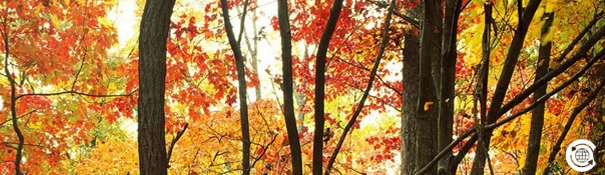 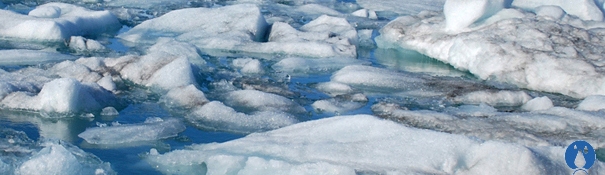 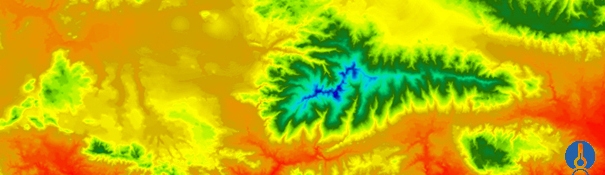 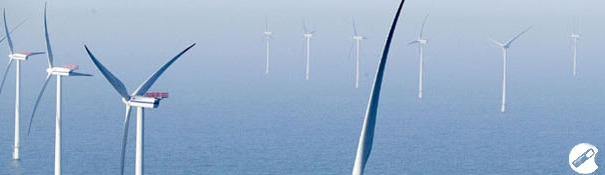 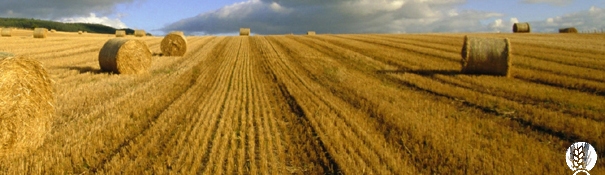 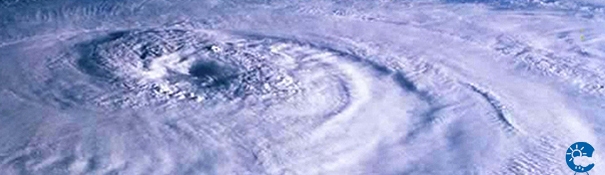 Definition
ENEON is the European Network of Earth Observation Networks, funded by the European Union under the H2020 ConnectinGEO project including space-based, airborne and in-situ observations networks, with the goal of enhancing the use of Earth observations for assessments, forecasts, and predictions of GEOSS SBA topics and Copernicus services.
Criteria for the ENEON definition
Avoid duplication with other initiatives
It does not provide a common infrastructure
Inexpensive to run
Useful for the membership
Unified representation to international EO initiatives (GEOSS in-situ, Copernicus in-situ)
Connection with the EC
Transversal thematically
Integrative beyond pure in-situ (citizen science, private sector, public agencies)
Regular activities (workshops, white papers, recommendations)
Process phases
Consulting phase (starts in the ENEON first workshop)
Constitution phase (led by ConnectinGEO and ENVRI+?)
First activities phase (gap analysis, ENEON second workshop  end of this phase)
Consolidation phase after ConnectinGEO (annual event e.g. inside EGU, secretariat)